Наши ветераны
войны и труда
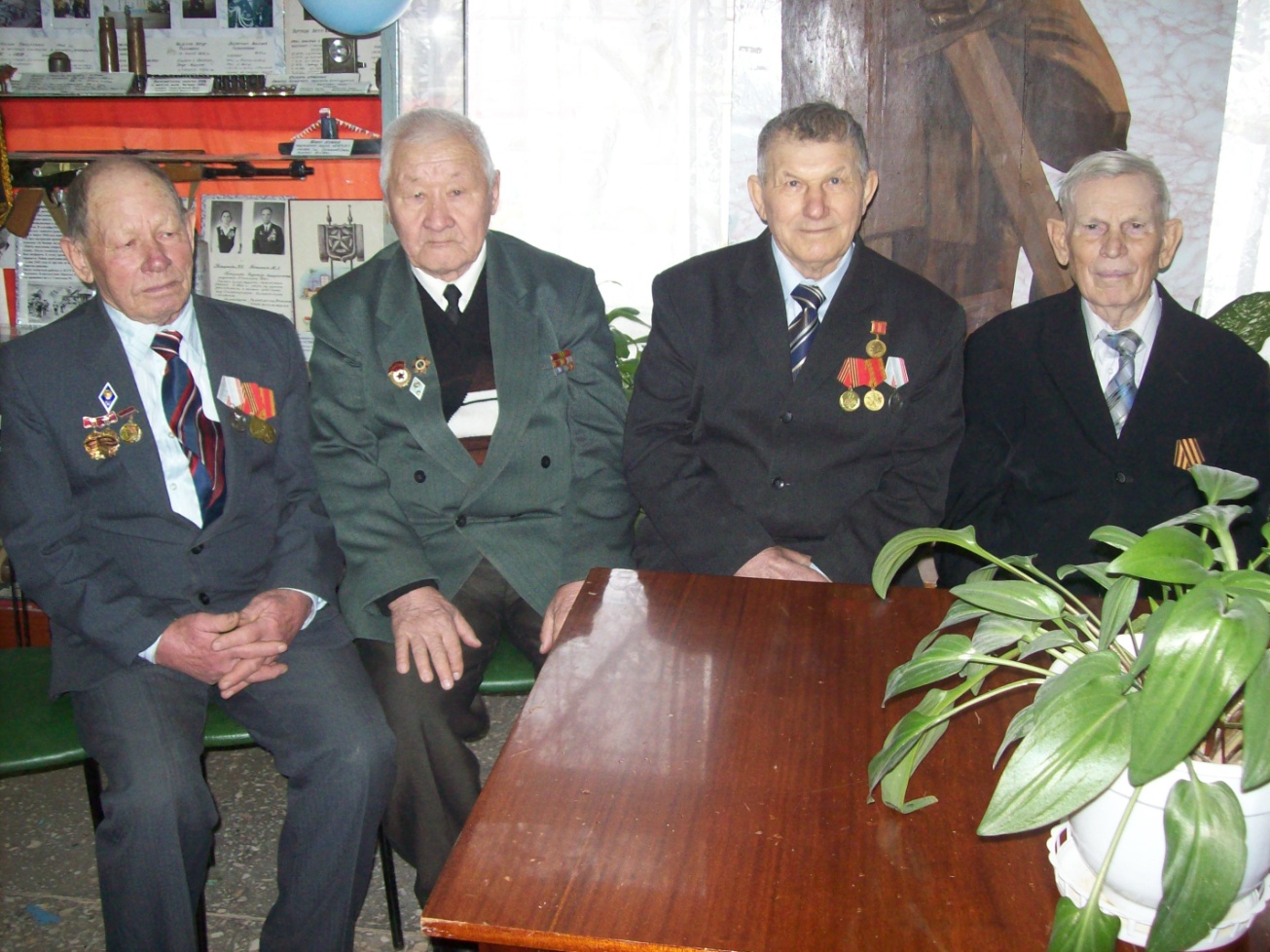 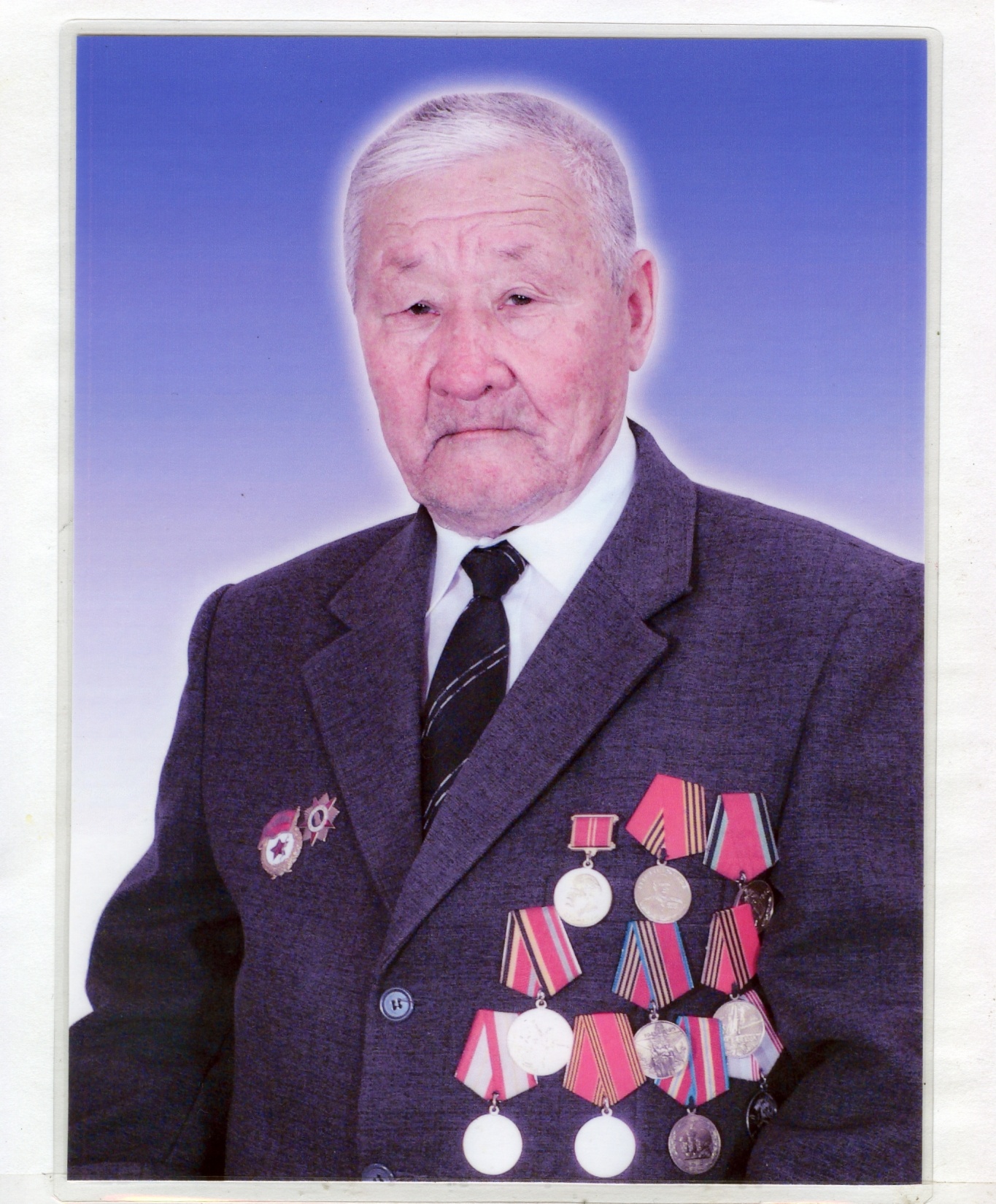 Душанов
Наурыз
Букенович
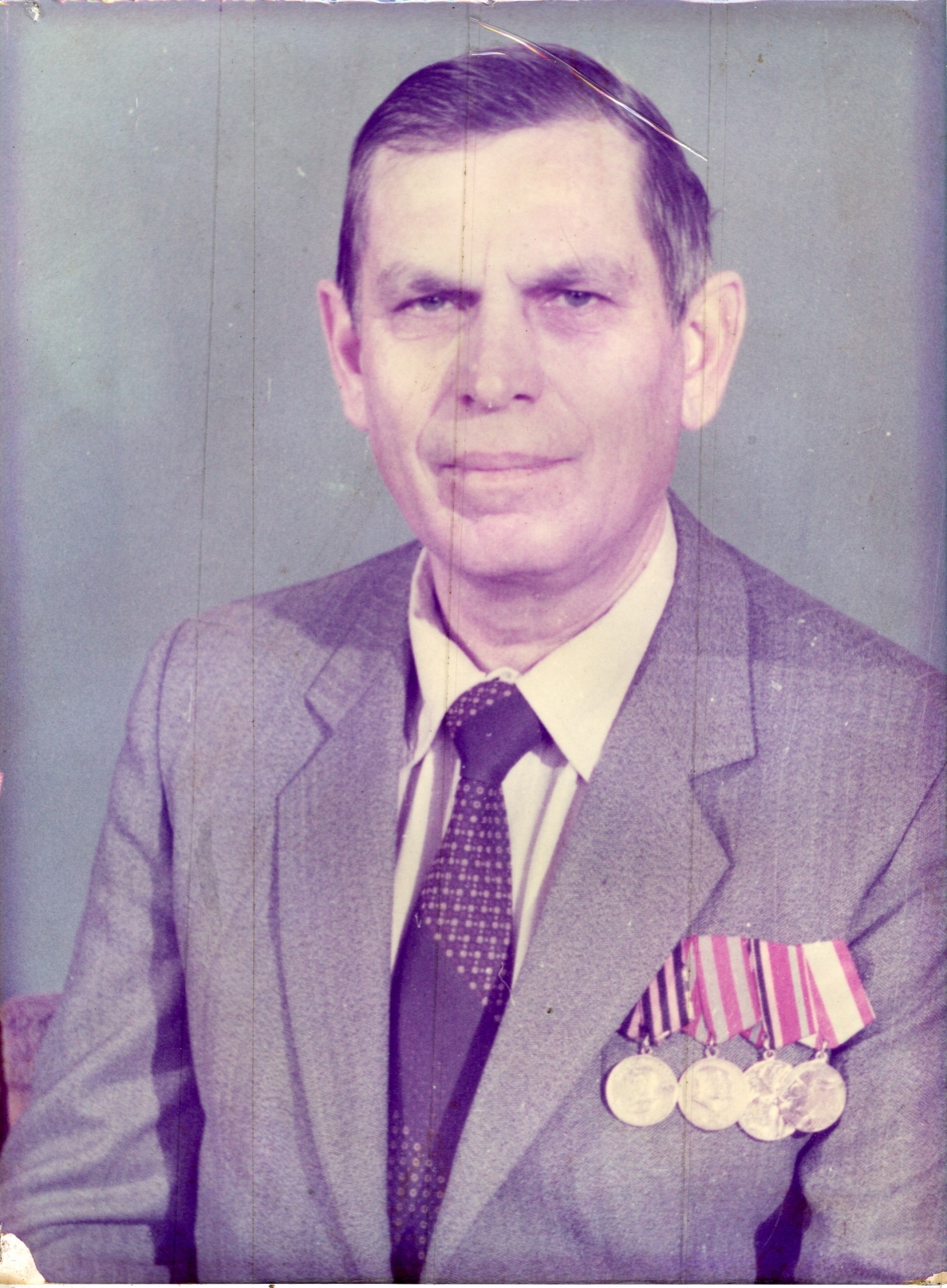 Ермолов
Петр
Андреевич
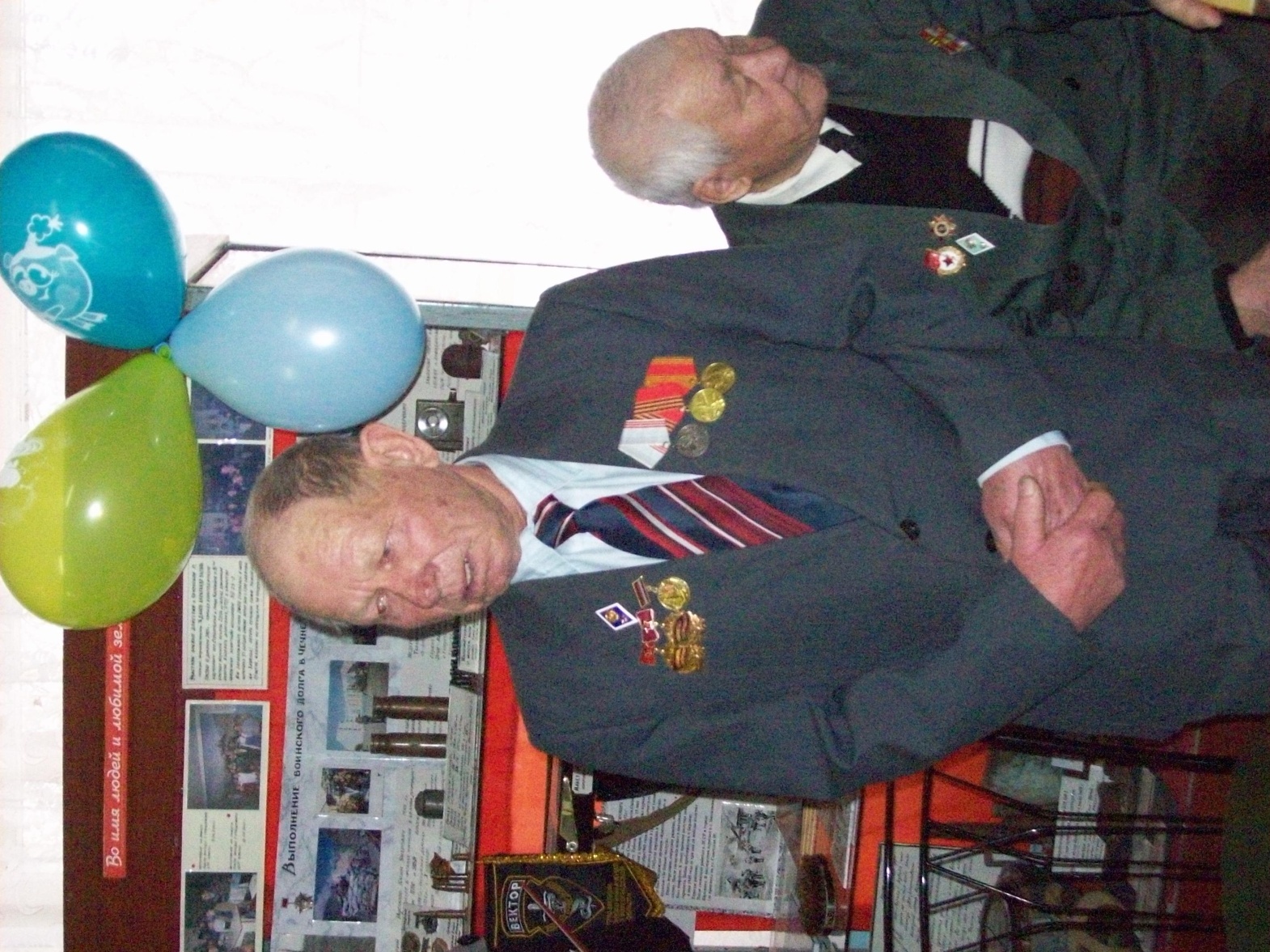